The Worlds of the 15th Century
AP World History Notes
Chapter 13
Paleolithic Persistence
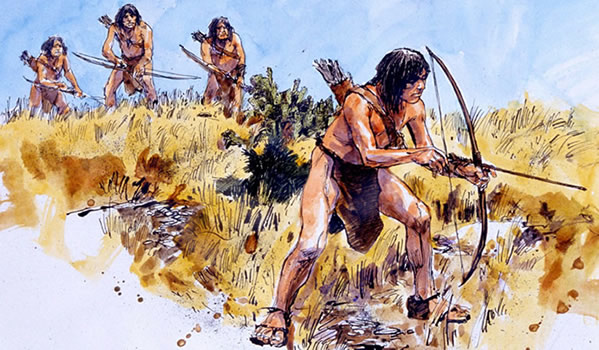 Paleolithic (old stone-age) peoples still existed in the 15th century
Hunting and gathering societies
Where?  Australia, much of Siberia, the arctic coastlands, and parts of Africa and the Americas
Agricultural Village Societies
Small village-based communities organized by kinship relations
Agricultural
No incorporation into larger empires or civilizations
Where?  much of North America, parts of the Amazon River basin, Southeast Asia, and Africa south of the equator
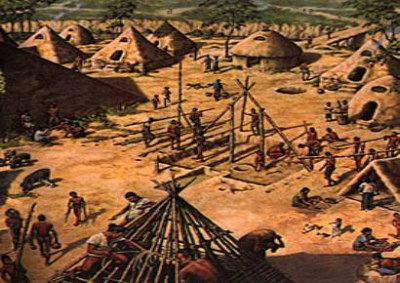 Agricultural Village Societies
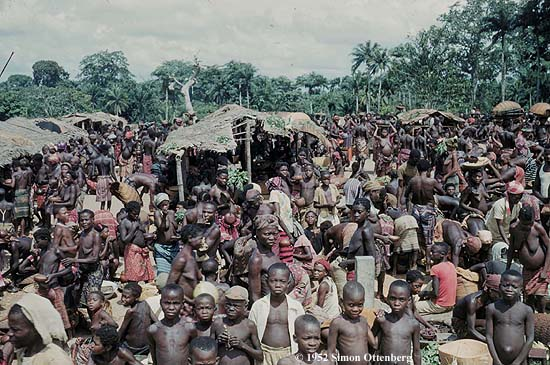 No oppressive political authority
No class inequalities
No seclusion of women
The Igbo peoples of West Africa
Herding Peoples
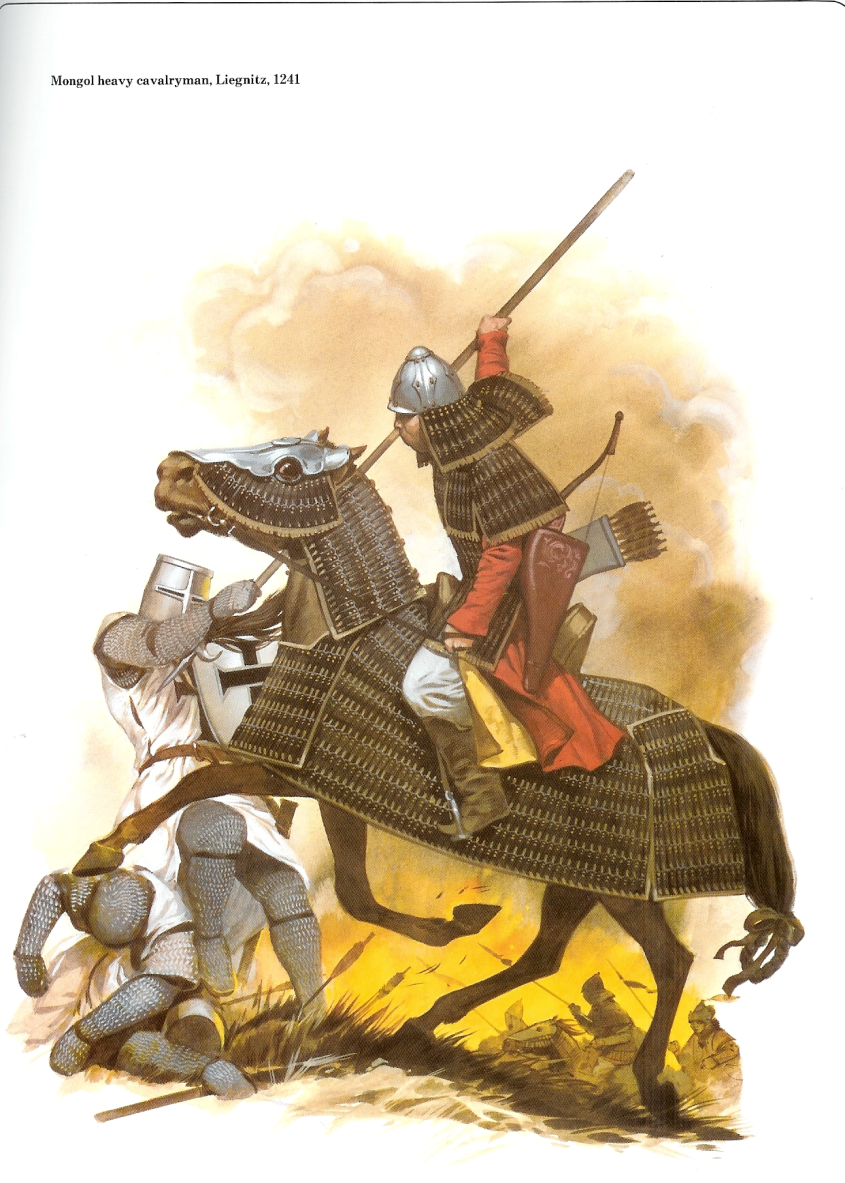 Nomadic pastoral peoples
Had more direct and dramatic contact with larger civilizations than agricultural village societies or hunter-gatherers
Where?  Central Asia/the steppe, parts of Africa
Arguably the most significant = the Mongols
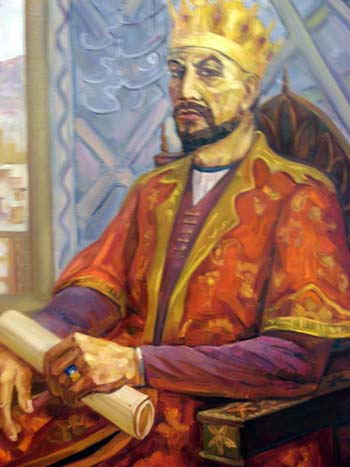 Timur
Turkic warrior who tried to restore the Mongol Empire in the late 14th & early 15th centuries
Devastation once again to Russia, Persia, and India
Died (in 1405) while preparing an invasion of China
Empire didn’t last  conflict among his successors
Last great military success of Central Asian nomads
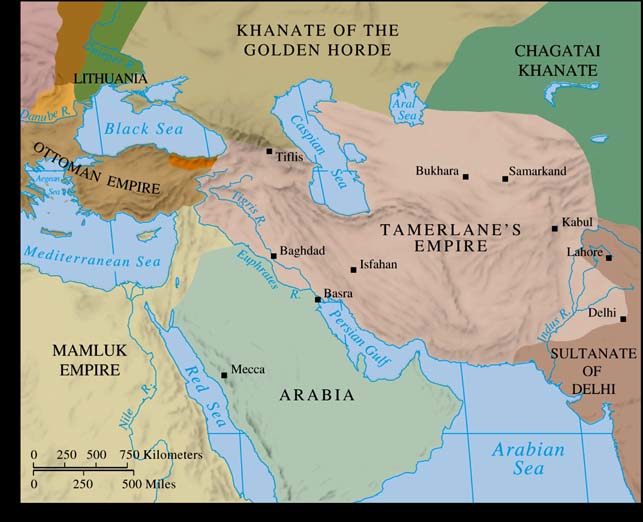 Ming China (1368-1644)
Rebuilt strong central government
Reinstated civil service examinations and made them even harder
Increase in  food and trade production
Increase in population
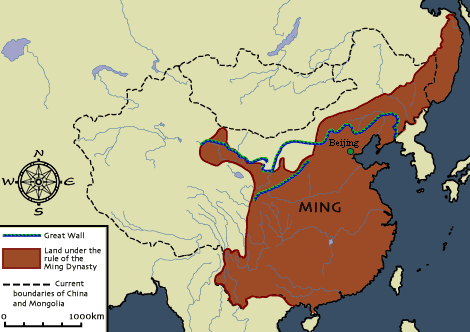 Ming China
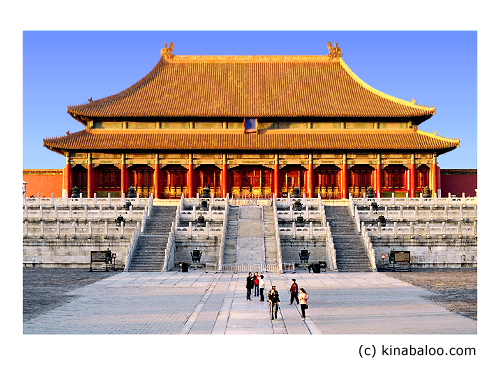 Capital = Beijing
Emperor Yongle built the Forbidden City = magnificent imperial residence
Also built the Temple of Heaven = where rulers performed Confucian-based rituals to ensure the well-being of Chinese society
Ming China
Focus = repairing the damage caused by Mongol rule
Restored millions of acres of cultivation
Rebuilt: canals, reservoirs, and irrigation systems
Planted millions of trees to reforest China
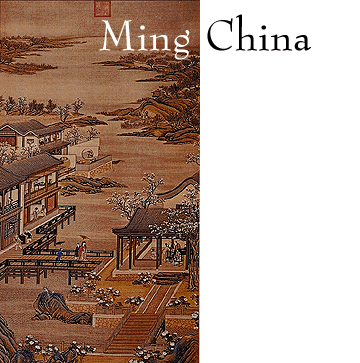 Chinese Exploration
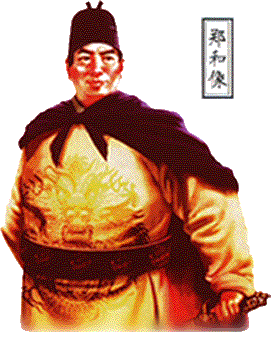 China undertook large and impressive maritime expeditions
Largest = launched in 1405 and led by Zheng He
300 ships; 27,000 crew members; variety of different people on board
He made 7 voyages between 1405 and 1433
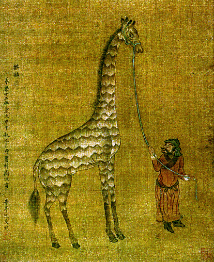 Voyages of Zheng He
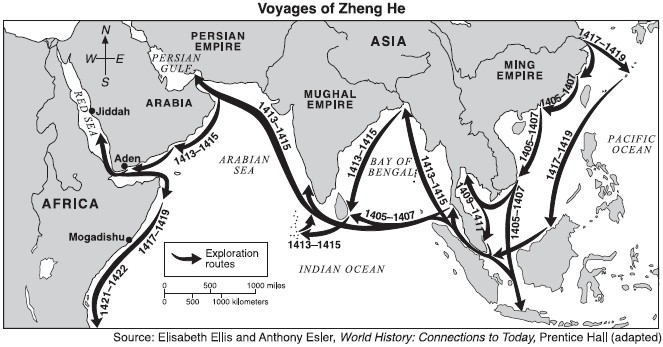 Chinese Exploration
Goals of Chinese exploration:
Enroll distant peoples and states in the Chinese tribute system
Bring back exotic goods from foreign lands (ex: zebras, giraffes, etc.)
Establish Chinese power and prestige in the Indian Ocean
Exert Chinese control over foreign trade
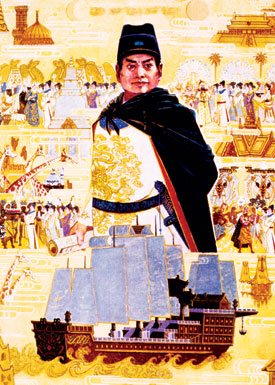 Chinese Exploration
Abrupt and deliberate end to Chinese exploration in 1433
WHY?
Death of Emperor Yongle = chief supporter
Many officials saw expeditions as a waste of money and resources
Believed focus should be on real threat = nomads to the north
Europe in the 15th Century
AP World History Notes
Chapter 13
European State-Building
2nd half of 15th century = began to recover from the plague and rebuild its population
State-building occurred as Europe rebuilt politically
Fragmented system of many separate, independent, and highly competitive states
Examples: Spain, Portugal, France, England, etc.
European State-Building
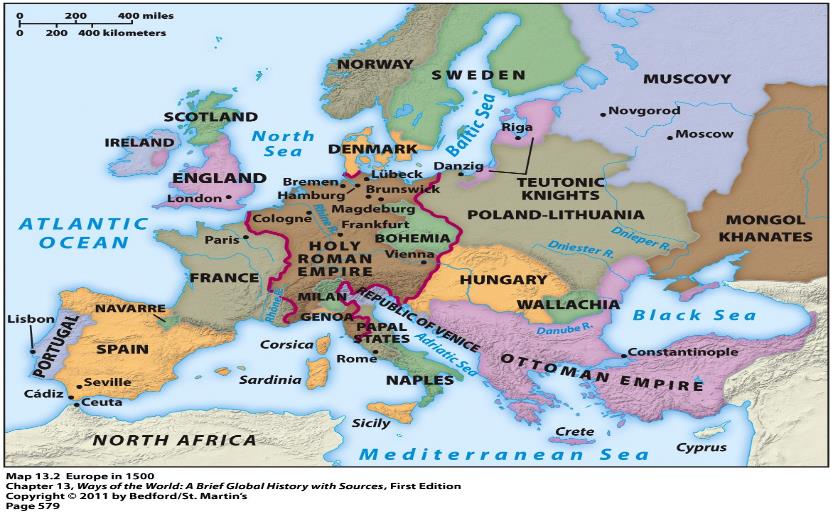 European State-Building
All of these states began to:
Tax their citizens more efficiently
Create more effective administrative structures
Raise standing armies
State-building driven by:
The needs of war  warfare very frequent in such a fragmented and competitive political environment
Hundred Years’ War (1337-1453)
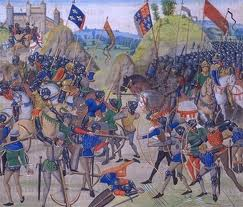 Between England and France
Fought over rival claims to territories in France
Result = French victory
Joan of Arc (1412-1431)
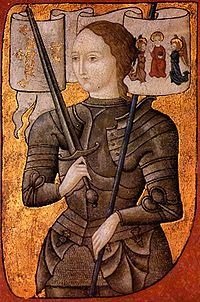 Born a peasant girl; became a French female knight
Led the French army to several important victories in the Hundred Years’ War
Claimed divine guidance
Captured by the English and burned at the stake at 19 years old
Renaissance = 1300s-1600s
Cultural awakening in Western Europe
Began in Italy
Means “rebirth” in French
Transition from the Dark Ages/Medieval Times to modern times
Embraced ancient Roman and ancient Greek traditions
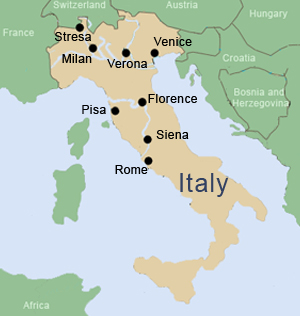 Why Did it Begin in Italy?
Italy had avoided large economic crisis in Europe during Middle Ages
Italian cities = centers of Mediterranean trade
Italians = attached to classical Roman traditions
Italian towns = close contact with Byzantine Empire which preserved Greek traditions
Humanism
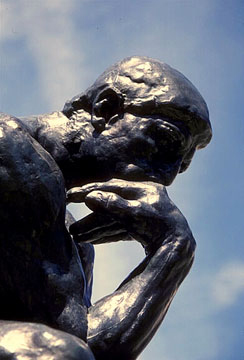 Renewed interests in the classics of Greece & Rome
Humanism = intellectual movement that focused on secular (worldly, nonreligious) themes rather than religious ideas that had dominated medieval thought
Humanism
Believed in individualism = emphasis on the dignity & worth of the individual person
Believed that people should try to improve themselves
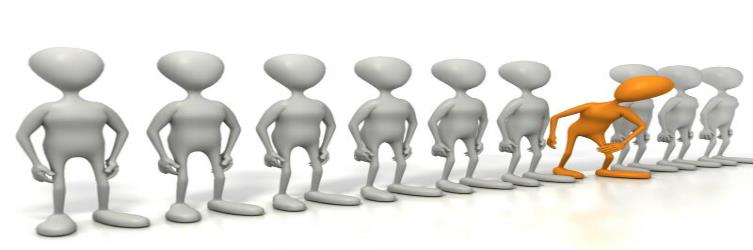 Education & Literature
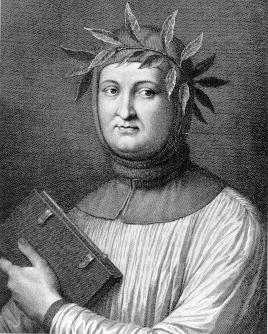 Opened schools that taught the humanities
Greek, Latin, history, philosophy, etc.
New types of literature
Written in the vernacular = everyday language
Sonnets = short poems of 14 lines
Petrarch = wrote sonnets about love & nature
Education & Literature
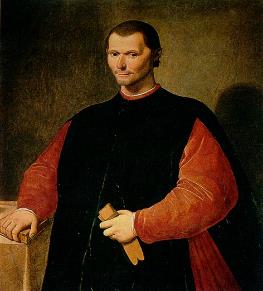 New types of literature
Autobiographies
The Prince = book written by Niccolo Machiavelli
Discussed politics
Said rulers should use force & deceit to maintain power --> Do what you gotta do
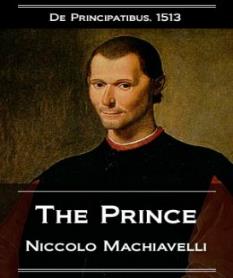 The Renaissance
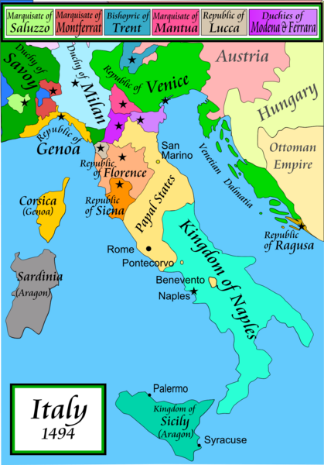 3 cities played leading roles in the Renaissance = Florence, Venice, Rome
Florence
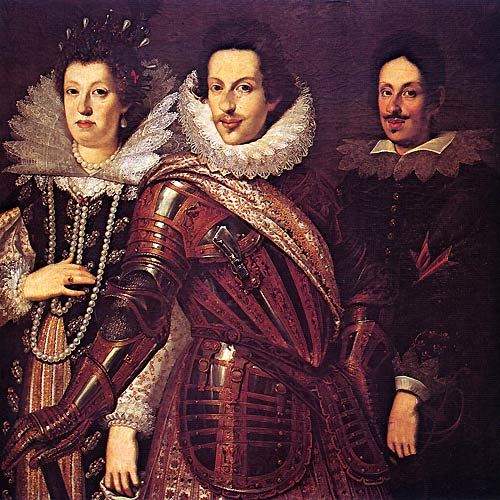 Controlled by the Medici family
Rulers encouraged humanism
Birthplace of the Italian Renaissance
Medici wealth was used to support artists, philosophers, writers
Florence
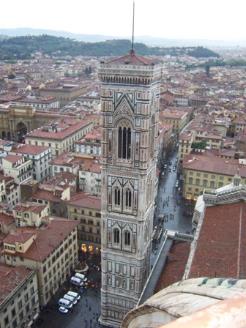 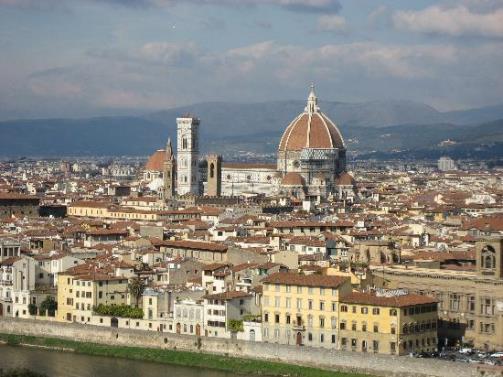 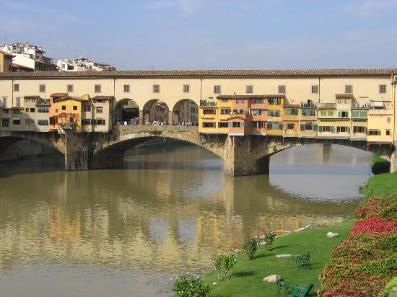 Rome
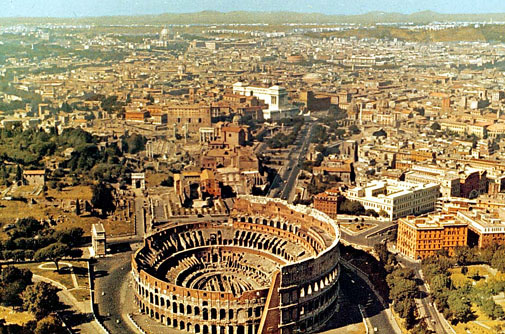 Renaissance popes had the ancient city rebuilt
Large churches, magnificent paintings, and sculptures
Most notable effort = rebuilding of St. Peter’s Basilica = largest Christian church in the world
St. Peter’s
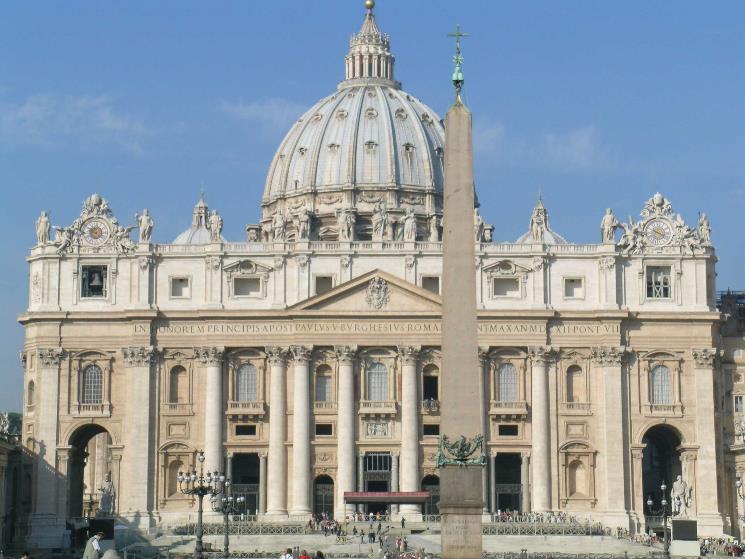 Venice
Prospered as a trade city
Trade link between Asia & western Europe
Known for its artistic achievements
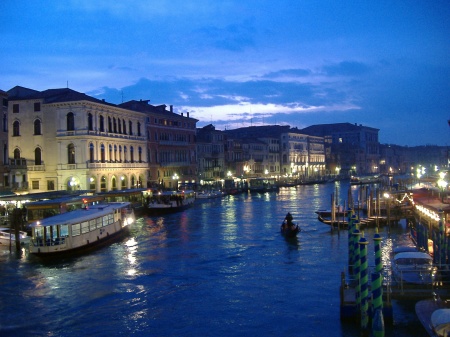 Renaissance Art
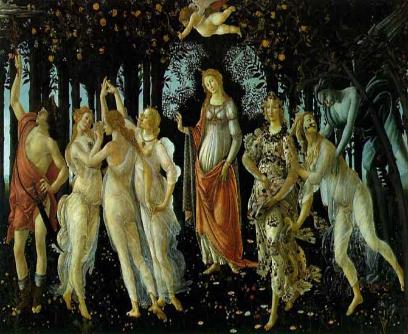 Subjects were lifelike
Used perspective in paintings
Studied human anatomy
Great artists were revered & had a prominent place in society
Art featured both classical mythology as well as religious themes
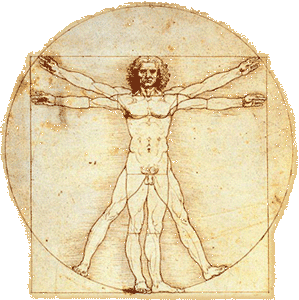 Architecture
Returned to the classical style
Domes, columns
Greatest architect = Brunelleschi
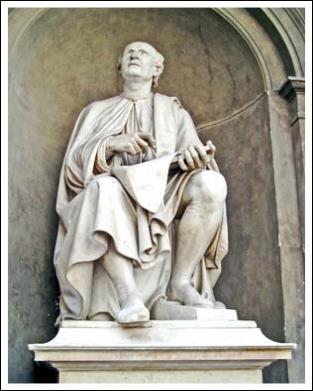 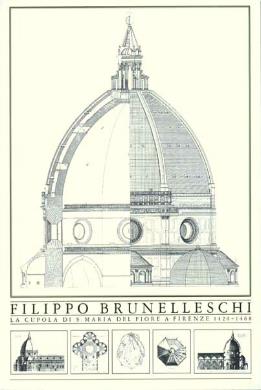 Duomo in Florence
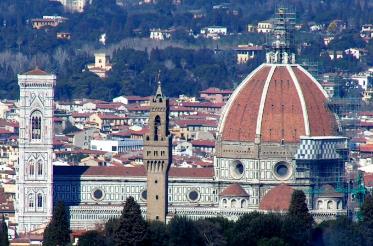 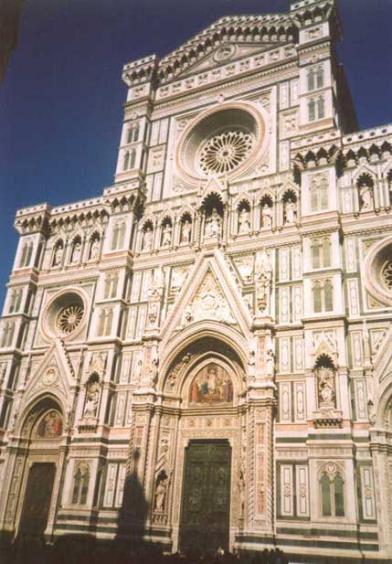 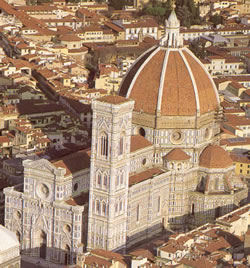 The Gates of Paradise
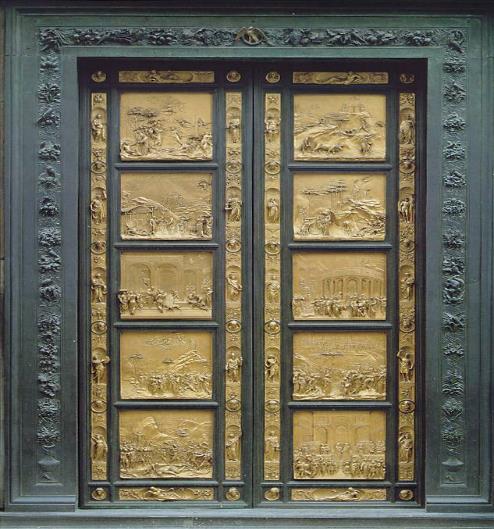 Sculpture
Nude figures in bronze & marble
Resembled ancient Greek & Roman statues
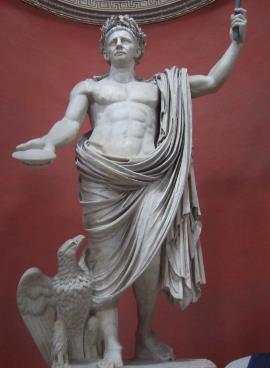 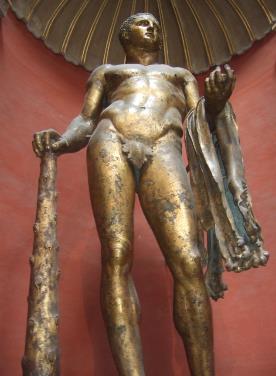 Sculpture
Donatello, Michelangelo, Ghiberti = came from Florence
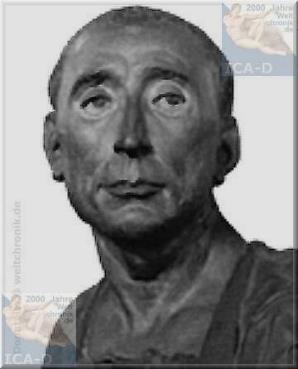 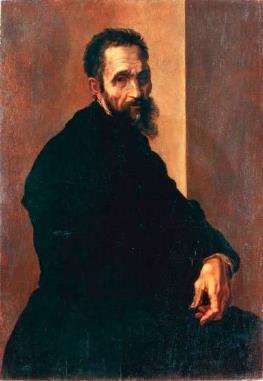 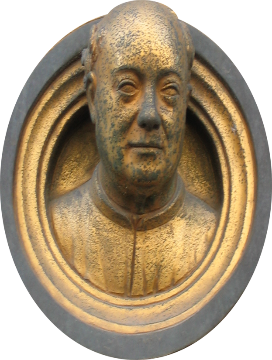 The Ninja Turtles
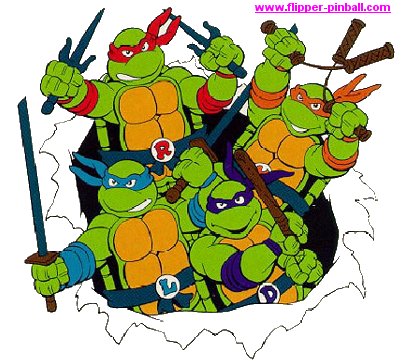 Sculpture
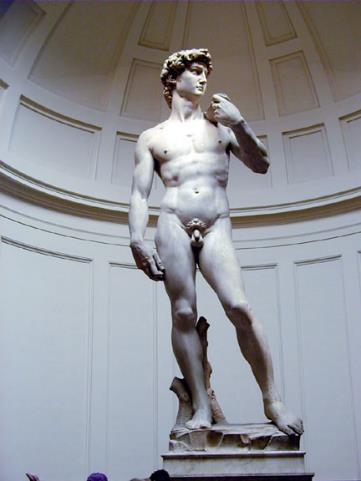 Famous statue by Michelangelo = Statue of David
La Pieta
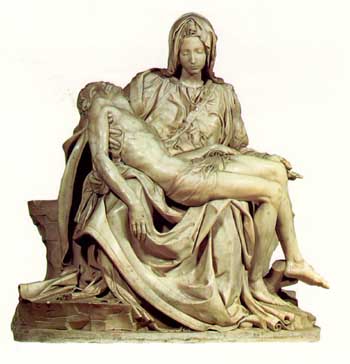 Painting
Realistic style
Giotto = painted famous frescoes = murals/paintings on walls
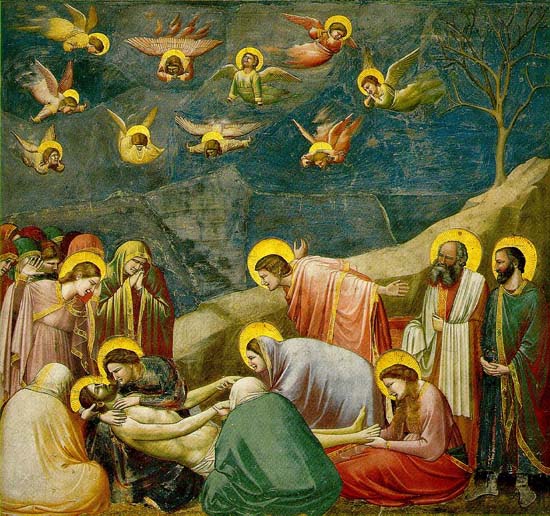 Painting
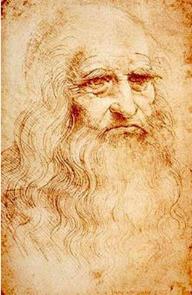 Leonardo da Vinci = painted the Mona Lisa & the Last Supper
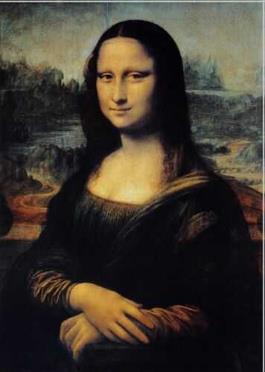 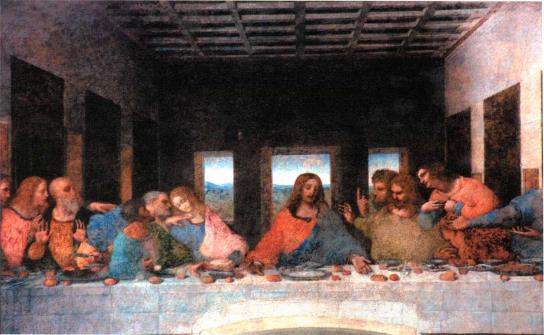 Painting
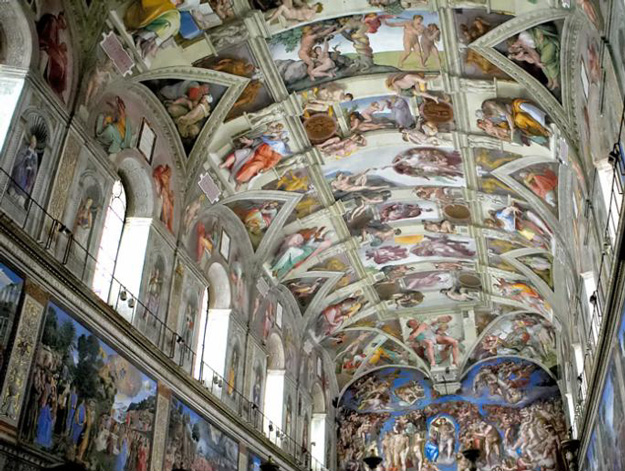 Michelangelo = painted the ceiling of the Sistine Chapel